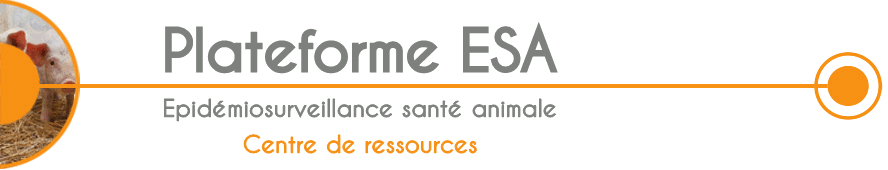 Questionnaire de satisfaction
Journée annuelle Plateforme ESA 2016
Nombre de personnes sollicitées
Pour répondre au questionnaire : 160
 153 inscrits depuis le site de la Plateforme ESA
 7 inscrits sur place lors de la Journée Plateforme ESA
Période de réponse au questionnaire 
25/11/2016 – 05/12/2016
Relance : 01/12/2016
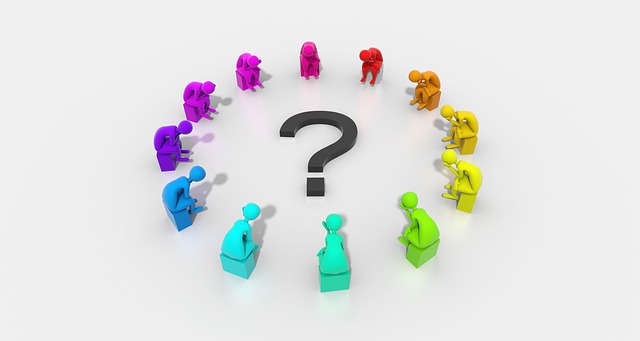 Nombre de répondants
Nombre de répondants : 76 / 127 participants = 60 %




 51 Femmes
25 Hommes
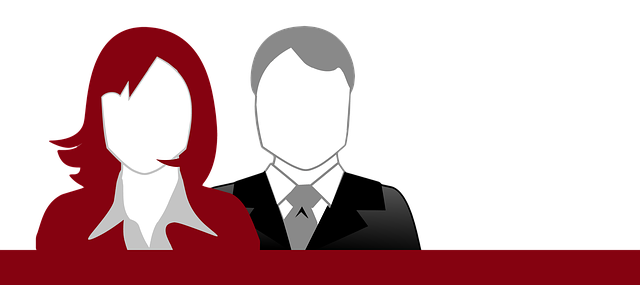 Quel est votre degré de satisfaction concernant l’organisation?
Quel est votre degré de satisfaction concernant le contenu ?
Avez-vous des suggestions afin d’améliorer les journées Plateforme ?
Avez-vous des suggestions afin d’améliorer les journées Plateforme ?
Avez-vous des suggestions afin d’améliorer les journées Plateforme ? [suite]
Autres remarques
Quelle est la probabilité que vous participiez à la prochaine journée Plateforme ?
Qu’avez-vous aimé dans cette journée Plateforme?Les plus [+]
Qu’avez-vous aimé dans cette journée Plateforme?Les plus [+]
Qu’avez-vous aimé dans cette journée Plateforme?Les moins [-]  ils ont dit…
Qu’avez-vous aimé dans cette journée Plateforme?Les moins [-]
Avez-vous des suggestions qui pourraient aider à améliorer la prochaine journée annuelle de la Plateforme ESA 2017 ?
Avez-vous des suggestions qui pourraient aider à améliorer la prochaine journée annuelle de la Plateforme ESA 2017 ? [suite]